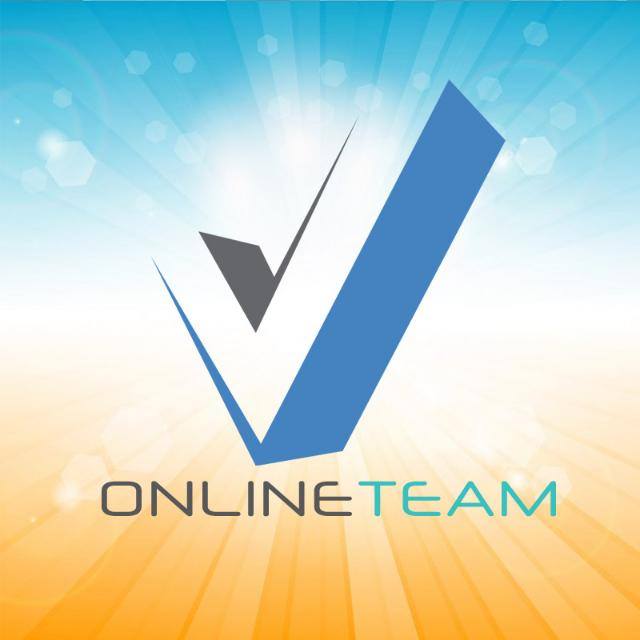 V Online Team
Welcomes you to our YouTube Channel

Visit us on www.vonlineteam.com | www.vestbuy.in | www.vestjoin.com
1
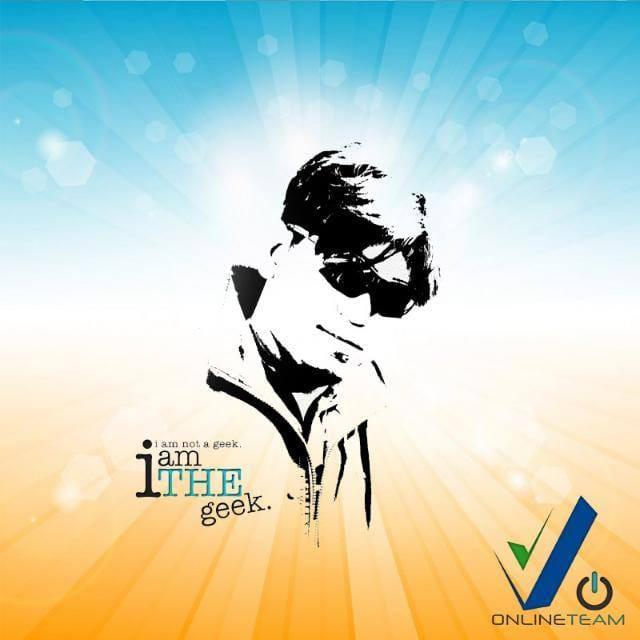 FAIR USE DISCLAIMER
This video is designed and created by Bappi Dasgupta for VOnlineTeam for training and information purposes. You are hereby prohibited to cut or copy any content/part of this video. Viewers are also prohibited to upload this video again on another YouTube Channel without prior permission of the creator. The viewers can share/like this video and provide feedback in the comment box below.

All rights reserved by Bappi Dasgupta [VOnlineTeam]
2
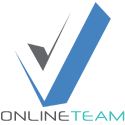 VESTIGE SPIRULINAWORLD’s NO. 1 FOOD SUPPLEMENT
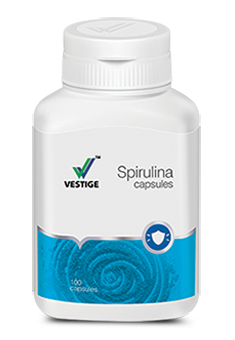 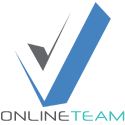 When was the last time you felt totally energized upon waking up ?
Do you get tired easily?
Do you have no appetite?
Do you suffer from indigestion?
Do you have constant back aches & shoulder aches?
YOUR BODY NEEDS HELP !!!
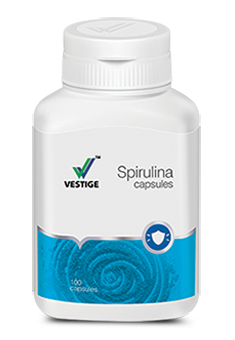 4
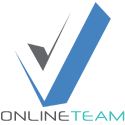 The World’s No 1 In
Health Enhancing Benefits
VESTIGE SPIRULINA’s balanced nutritional properties have been proven to be beneficial for all ages.
Consuming VESTIGE SPIRULINA
Enables you to meet your body’s daily nutritional needs as it is a complete food supplement
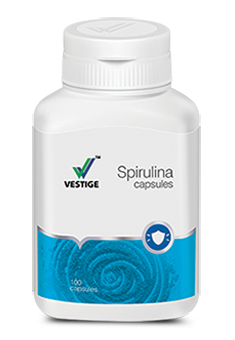 5
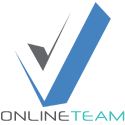 VESTIGE SPIRULINA THE SAFE SUPER FOOD.
Spirulina has been used worldwide for more than 20 years as a food supplement.
PRODUCES 20 TIMES MORE PROTIEN PER ACRE THAN SOYBEANS.
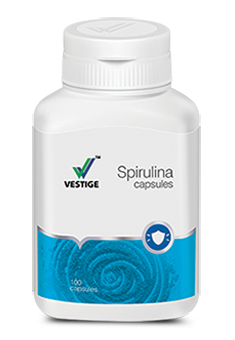 6
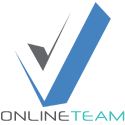 SPIRULINA
The World’s No 1 Prehistoric Vegetable
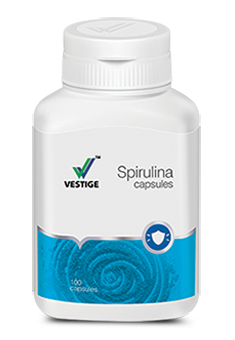 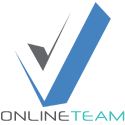 A spiral-shaped algae named Spirulina 
This micro-organism has withstood 3.5 billion years of environmental changes and the harsh elements and continues to flourish
Whole Spirulina has a soft and easily digestible cell wall that has immune stimulating properties in itself.
THIS IS A SLIDE TITLE
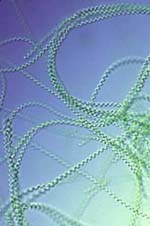 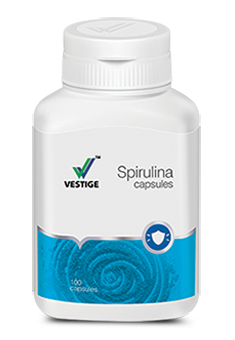 8
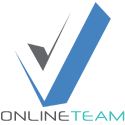 Farms where Vestige Spirulina is cultivated are USFDA, JHFA & KOSHER certified.
The sunlight allows photosynthesis, which encourages growth of the Spirulina.
Fresh  Water Cultivation Ponds
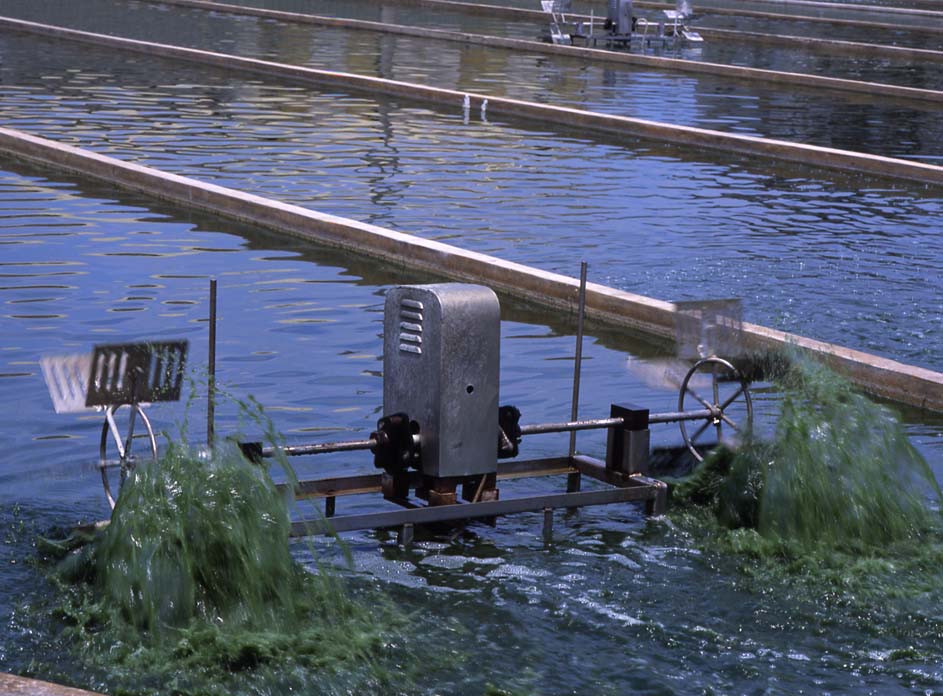 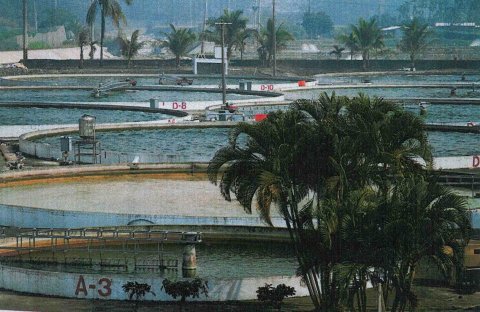 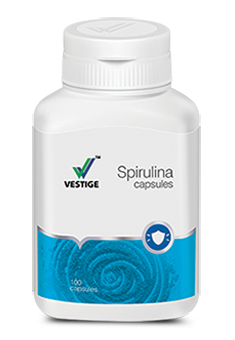 Churning of the water helps in proper Chlorophyll formation.
9
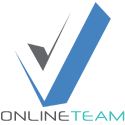 PROCESS FOR BEST QUALITY
Cultivation.
Harvesting.
Rinsing process.
Spray drying.
Spirulina powder.
Capsuling.
Packaging
Ensures best Quality product comes to you.
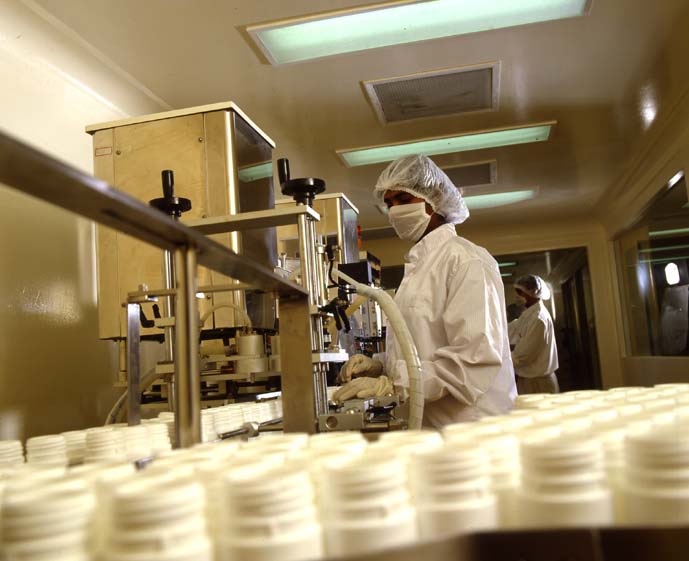 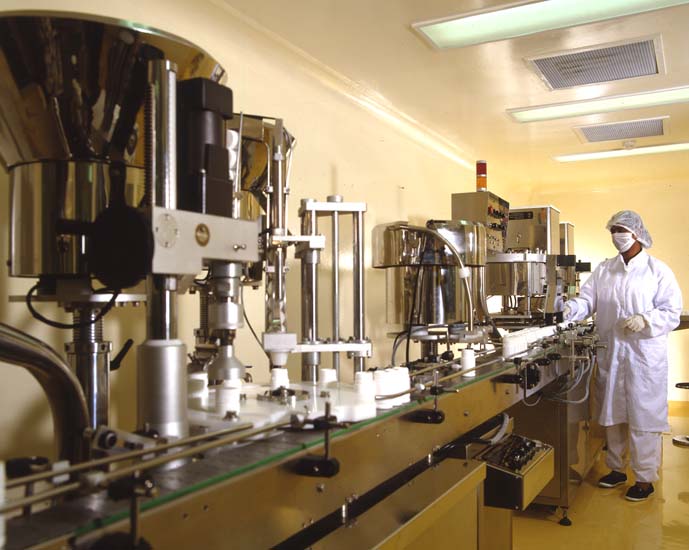 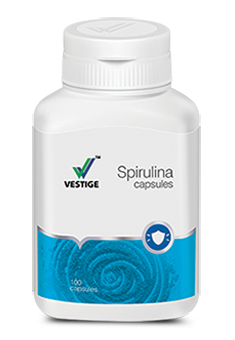 10
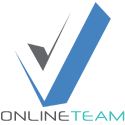 5 REASONS TO TAKE SPIRULINA
Reducing cancer risks with better antioxidant protection.
Strengthening the immune system.
Improving gastrointestinal & digestive health.
1
3
5
4
2
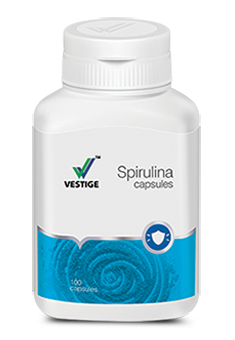 Enhancing natural cleansing & detoxification.
Supporting cardiovascular health & Lowering cholesterol.
11
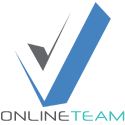 BENEFITS OF SPIRULINA
Provides complete daily nutrition need for the body.
Promotes body metabolism.
Neutralizes body acidity.
Fortifies immune system.
Inhibits growth of cancerous cell.
Improves absorption & digestion. Reduces circulatory problems.
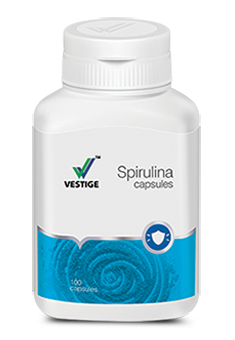 12
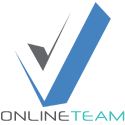 ADVANTAGES OF SPIRULINA
a) Spirulina’s protein content is :
Twice as rich as soybeans.
6 times higher than eggs.
b) An excellent source of quick supply of glucose to the blood.
c) Contains over 13 types of vitamins & richest vegetative source of B12 in the world.
d) Contains more than 13 types of minerals.
e) 4 Natural pigments including beta carotene ( 25 times higher than carrots) 	
f) Nutritional value 14 times more than cow’s milk.
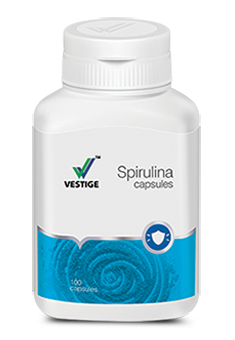 13
13
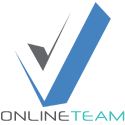 RESULTS SOURCE OF NUTRITION
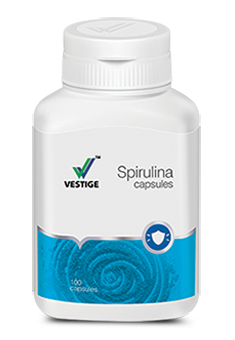 14
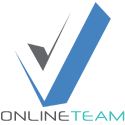 POSSIBLE IMROVEMENT ACTIONS
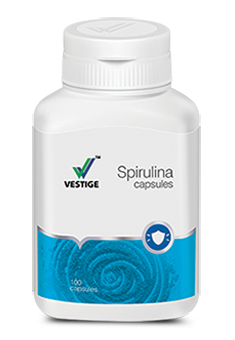 15
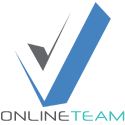 POSSIBLE IMROVEMENT ACTIONS
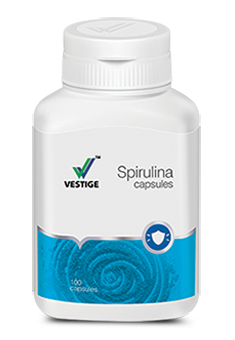 16
THANKS!
Do not forget to Subscribe, Like & Share
Press the Bell icon and never miss an update
17